МОУ Ишненская СОШ
Требования
 к современному уроку

Пелевина Т.З.,
заместитель директора
по УВР

@2014 год
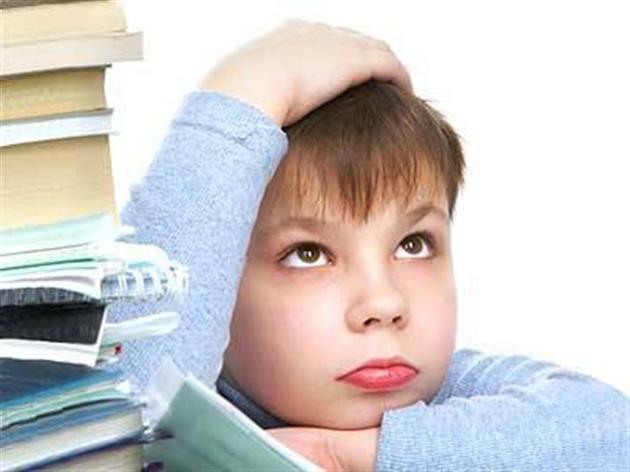 Работа учителя в условиях ФГОС
Большое количество уроков (из-за выполнения лукавого Указа Президента по зарплате);
классное руководство;
электронные журналы, создание рабочих программ;
увеличение потока отчетов, справок и других бумаг в связи с освоением ФГОС;
увеличение количества инструктивных писем, требующих обязательного отчета;
мониторинг;
в одном классе могут обучаться дети с разными образовательными потребностями (в т. ч. VII и VIII вида).

Вывод:  катастрофическая нехватка времени для нормальной работы, для жизни, быстрое профессиональное выгорание.
К. Этингер, немецкий богослов:
«Господи, дай мне спокойствие принять то, что я не могу изменить.  Дай мне мужество изменить то, что я могу изменить. И дай мне мудрость отличить одно от другого».
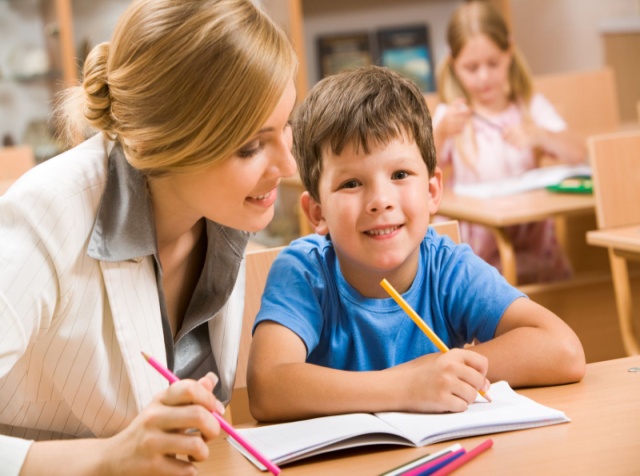 Как обучать в новых условиях?
Современные дети значительно отличаются от своих предшественников. В первую очередь изменилась  социальная ситуация развития детей нынешнего века:
      резко возросла информированность детей;
      современные школьники мало читают;
      несформированность произвольности поведения,
         мотивационной сферы, разных типов мышления;
     быстро устают, т.к. много времени проводят за компьютерами;
      ограниченность общения со сверстниками.
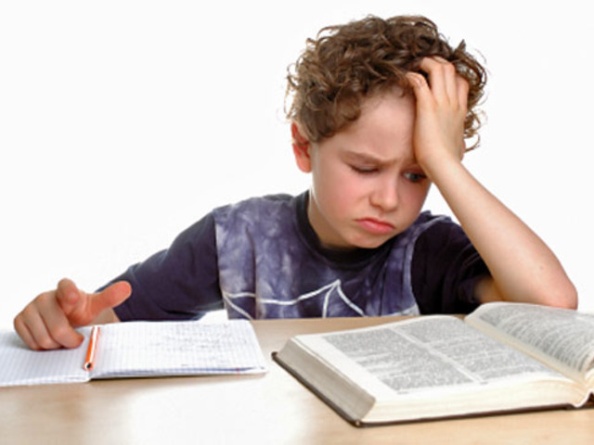 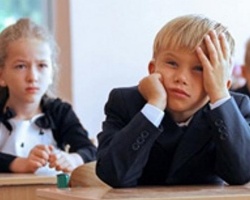 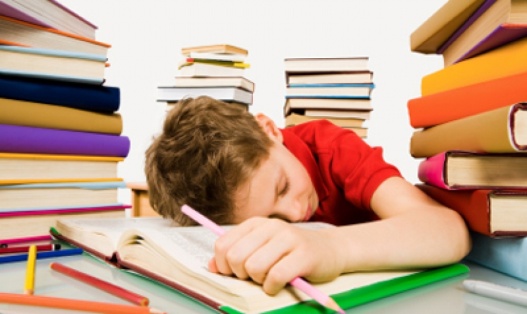 Как обучать в новых условиях?
В настоящее время учитель решает очень сложные задачи переосмысления своего педагогического опыта, ищет ответ на вопрос: «Как обучать в новых условиях?»
Все более актуальным в образовательном процессе становится использование в обучении приемов и методов, которые формируют умения
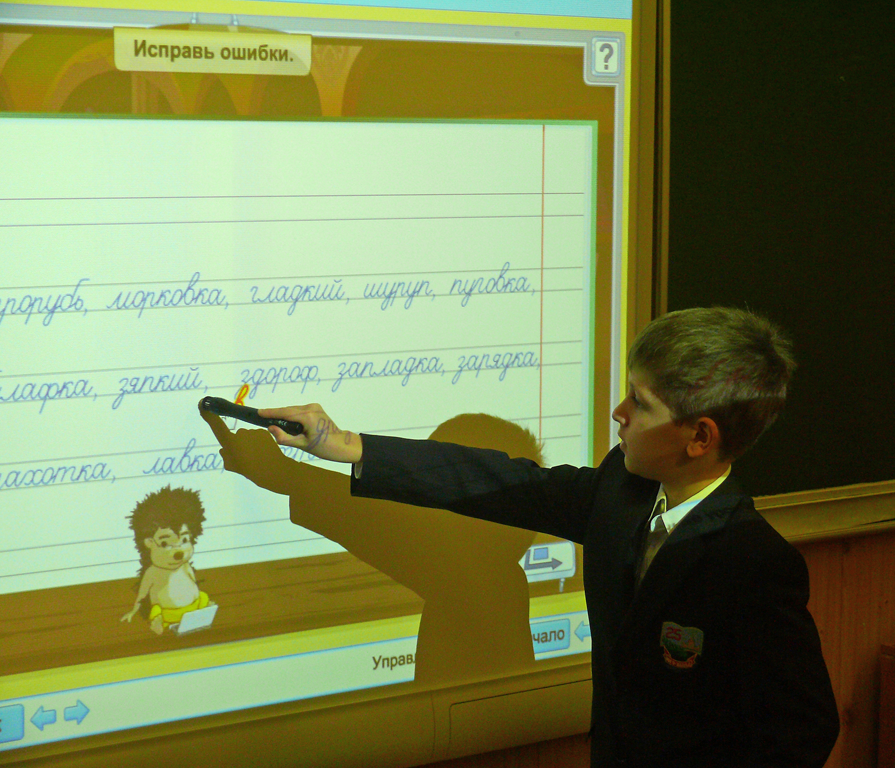 самостоятельно добывать знания,
собирать необходимую информацию, выдвигать гипотезы, делать выводы  и умозаключения.
Как обучать в новых условиях?
Это значит, что у современного ученика должны быть  сформированы универсальные учебные  действия, обеспечивающие способность к организации самостоятельной учебной деятельности.

         Школа становится не столько источником информации, сколько учит учиться; учитель - не проводник знаний, а личность, обучающая способом творческой деятельности, направленной на самостоятельное приобретение и усвоение новых знаний.
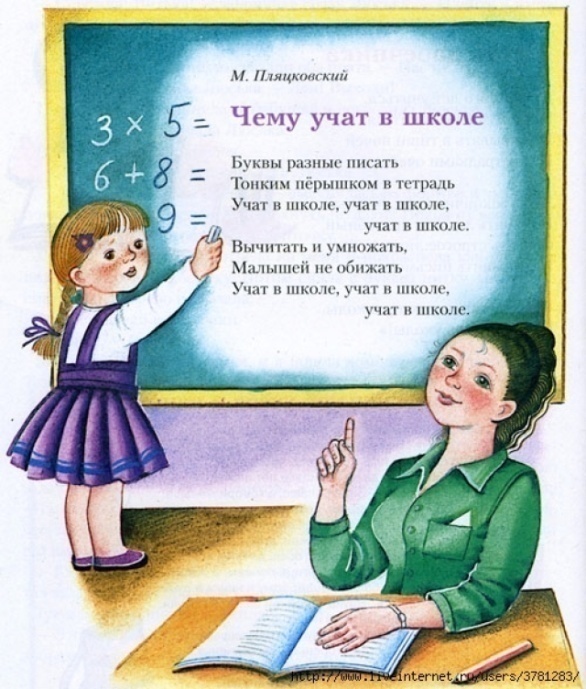 Структура урока
Структура урока
Структура урока
Технологическая карта урока
Основная дидактическая структура урока отображается в плане-конспекте урока и в его технологической карте.
     Технологическая карта урока - это новый вид методической продукции, обеспечивающей эффективное и качественное преподавание учебных курсов в школе и возможность достижения планируемых результатов освоения основных образовательных программ в соответствии с ФГОС.
      Обучение с использованием технологической карты позволяет организовать эффективный учебный процесс, обеспечить реализацию предметных, метапредметных и личностных умений (универсальных учебных действий - далее - УУД) в соответствии с требованиями ФГОС, существенно сократить время на подготовку учителя к уроку.
Технологическая карта позволяет:
увидеть учебный материал целостно и  системно;
проектировать образовательный процесс по освоению темы с учетом цели освоения курса;
гибко использовать эффективные приемы и формы работы с обучающимися на уроке;
согласовывать действия учителя и учащихся;
организовывать самостоятельную деятельность школьников в процессе обучения,
осуществлять интегративный контроль результатов учебной деятельности.
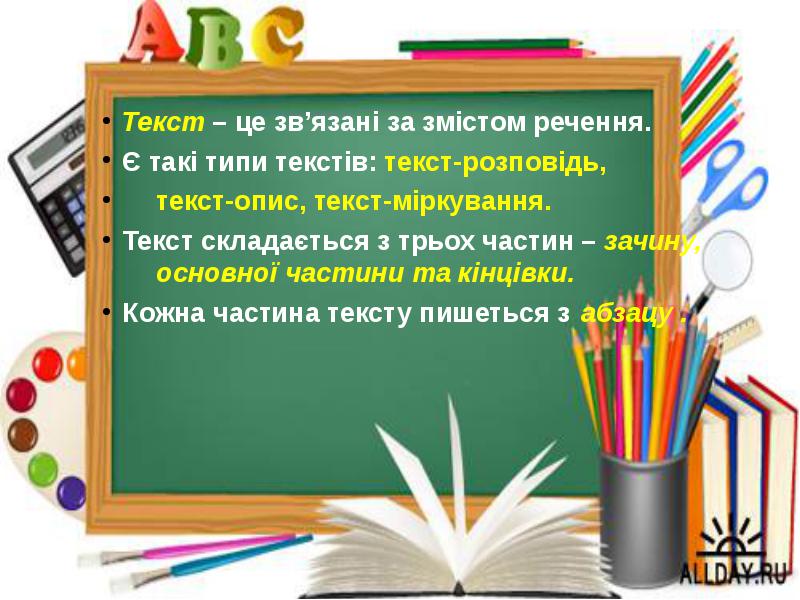 «Плохой учитель преподносит истину,    хороший учит её находить».
Адольф Дистервег
   «Если мы будем учить сегодня так, как мы учили вчера, мы украдем у детей завтра».      Джон Дьюи